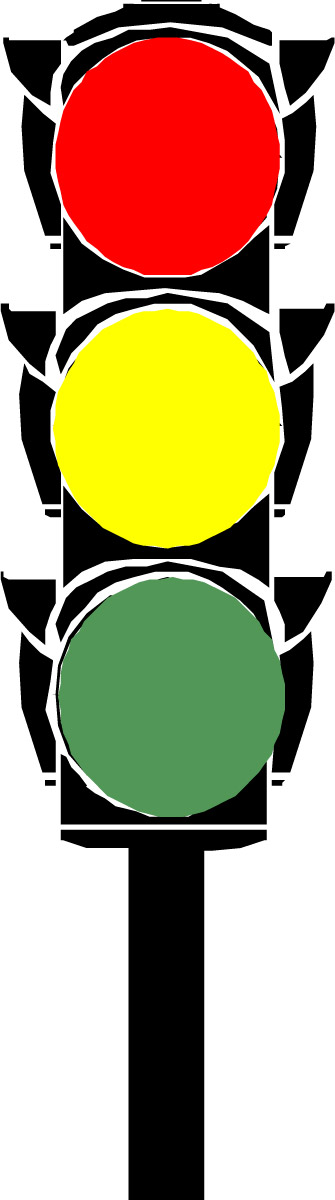 红绿灯在站岗
常州市新北区薛家中心小学  罗秋琼
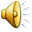 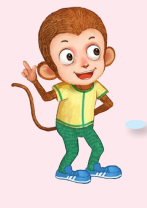 第一站 中华恐龙园
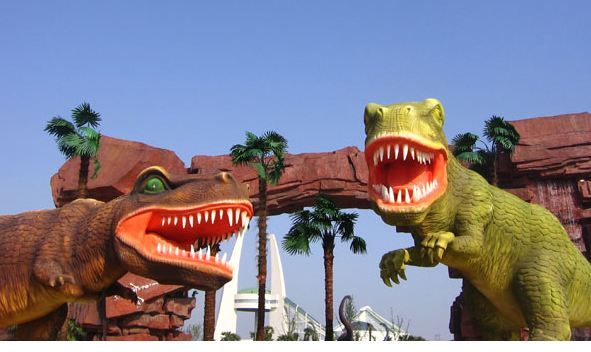 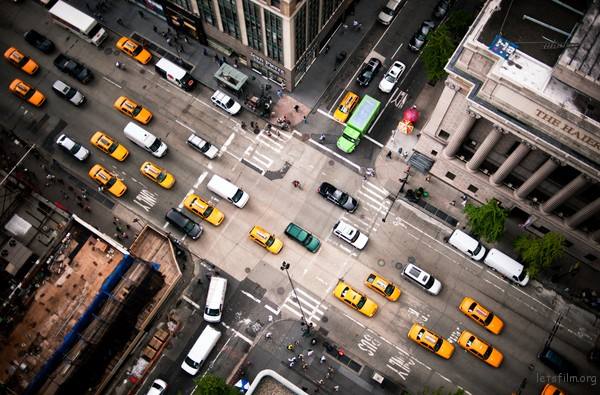 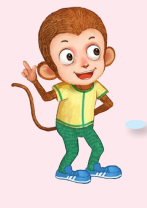 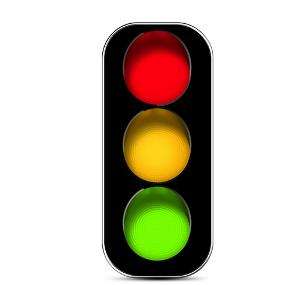 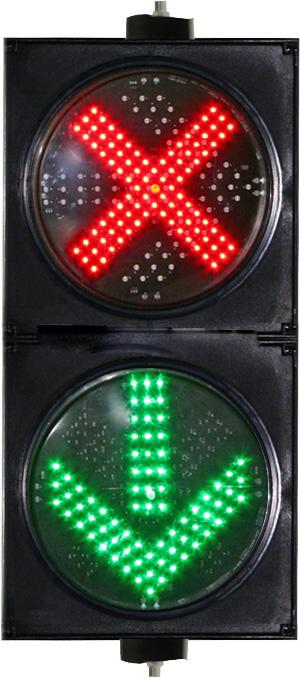 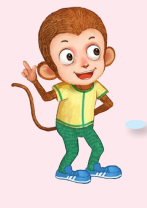 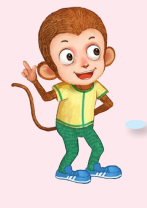 第二站   瞿秋白纪念馆
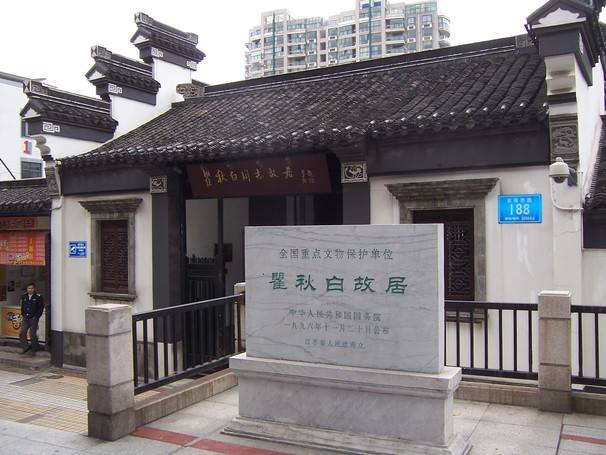 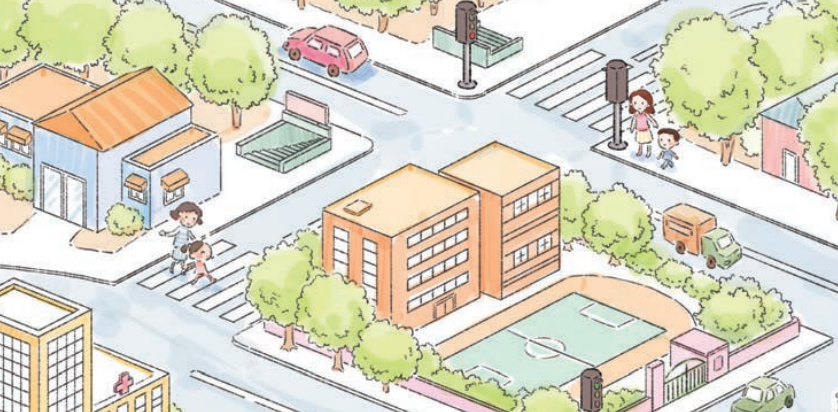 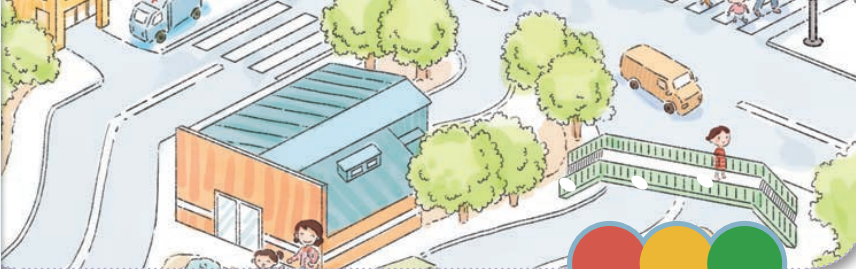 (1) 红灯停，绿灯行
(2)过马路走斑马线
(3)有天桥，过街走天桥
(4)有地下通道，过街走地下通道
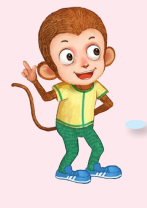 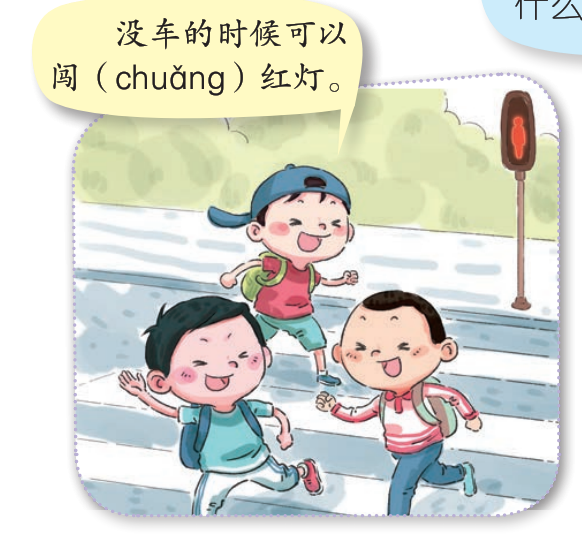 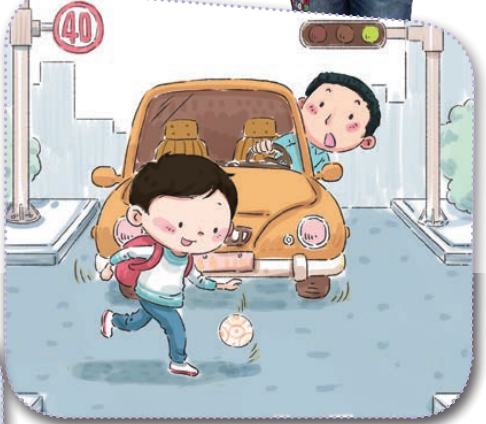 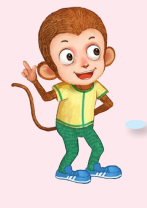 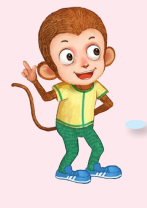 第三站  新龙湖音乐喷泉
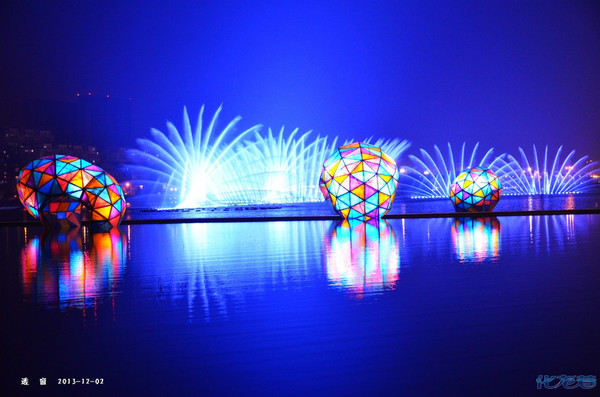 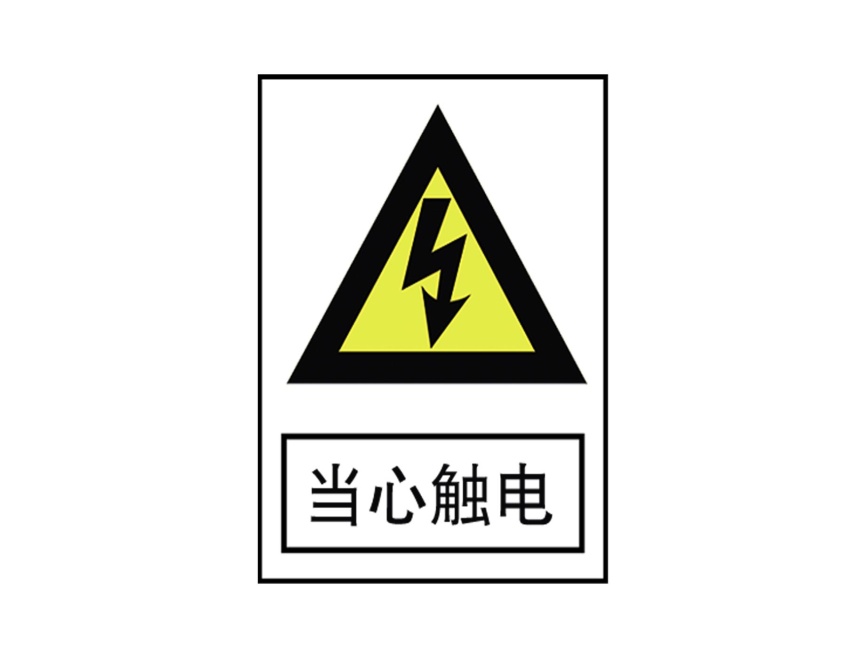 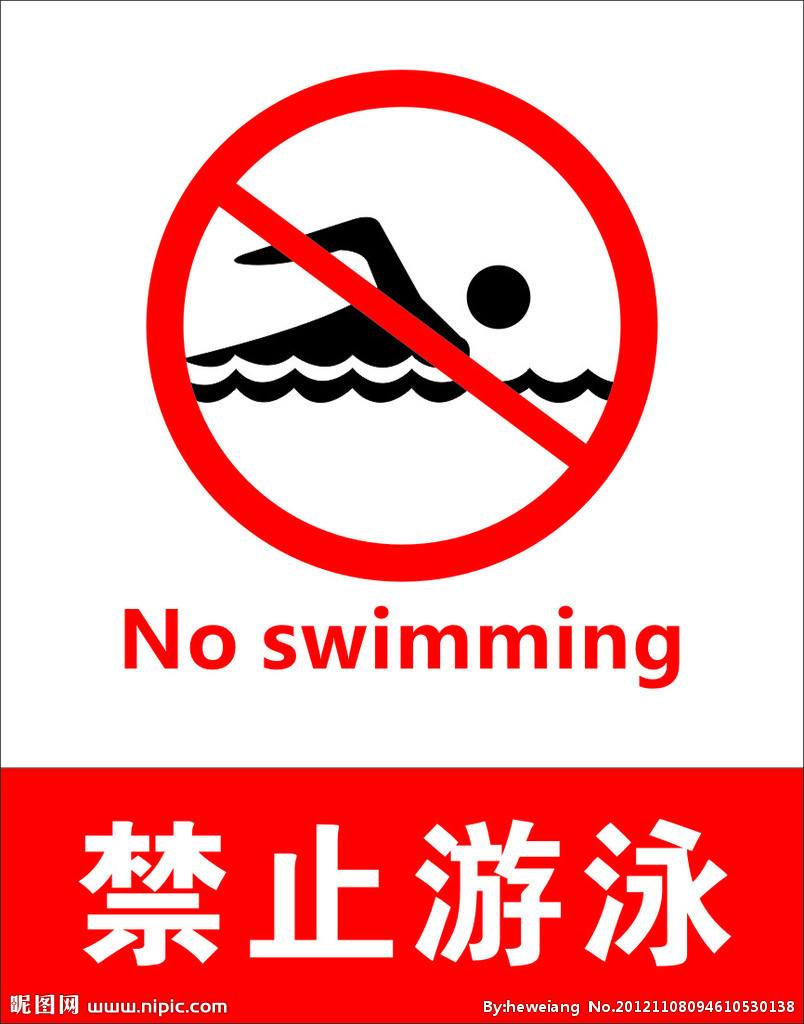 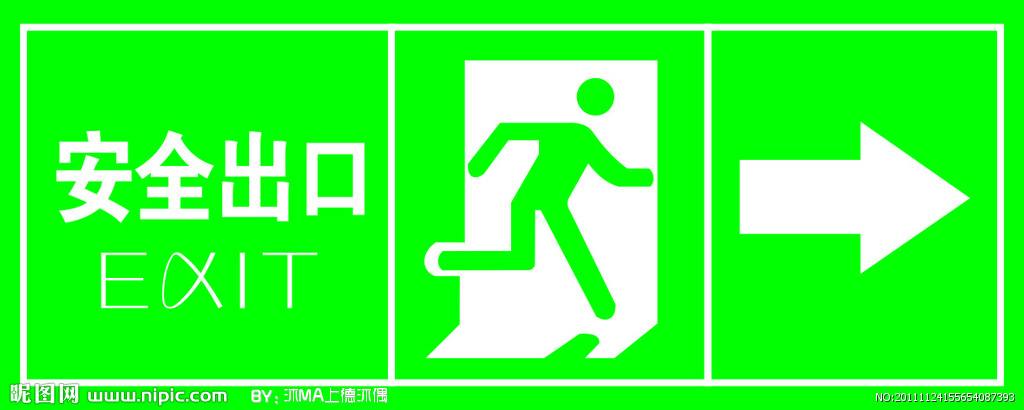 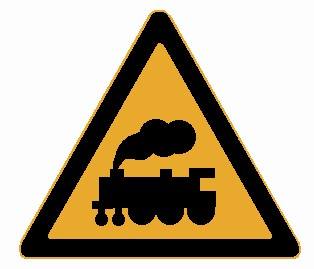 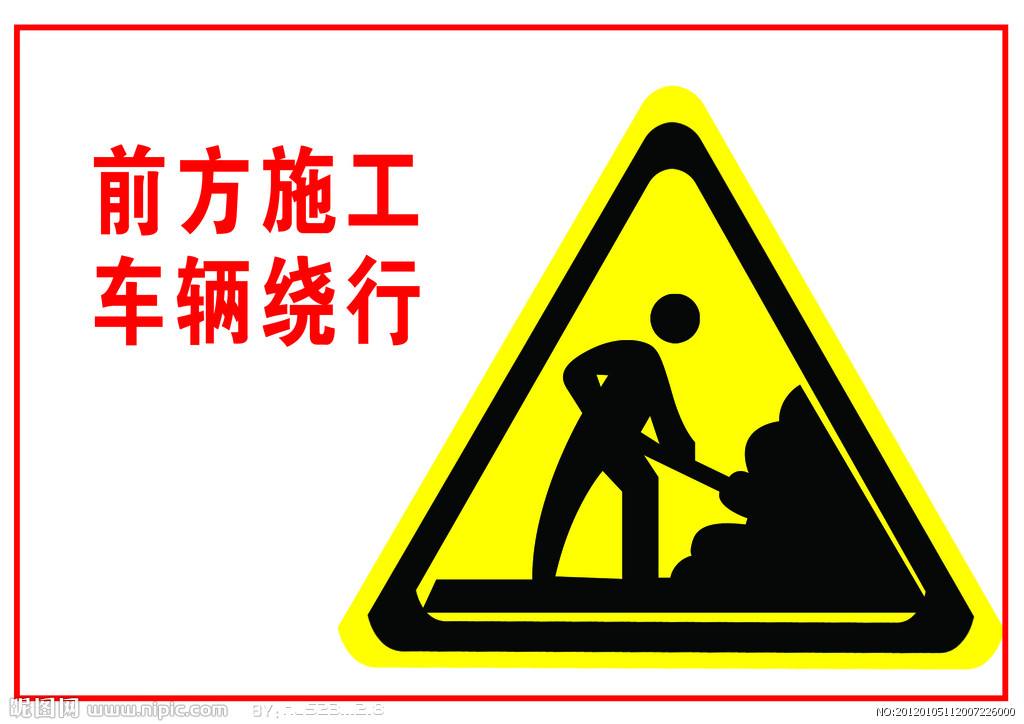 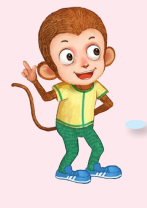 无人看守铁路道口
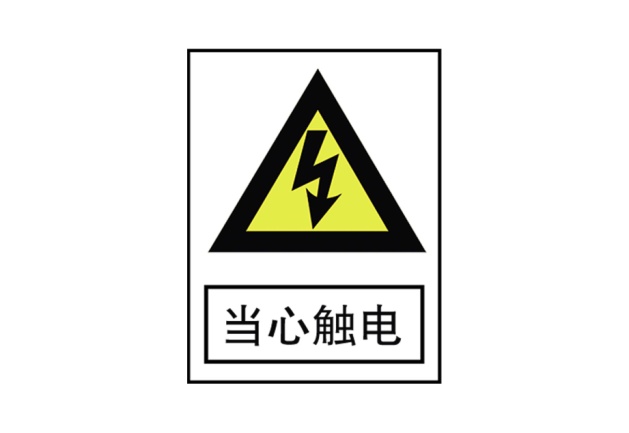 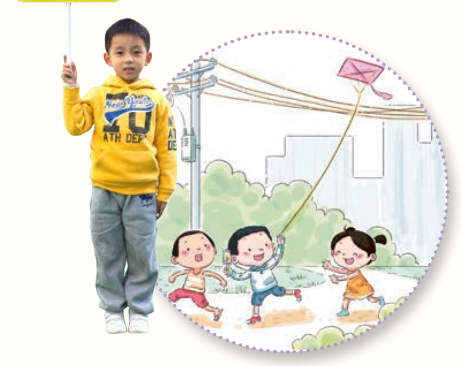 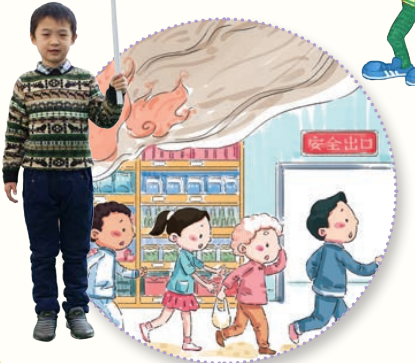 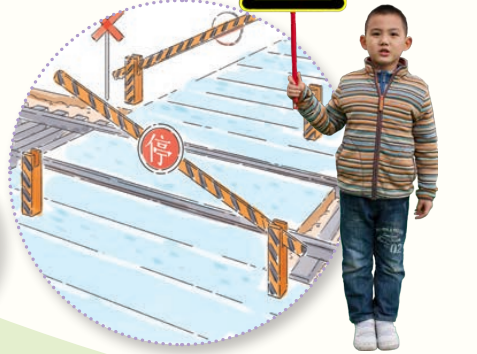 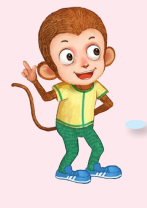 马路上，靠右行，
红灯停来绿灯行。
过马路，左右看，
走路要走斑马线。
走天桥，过地道，
交通安全很重要。
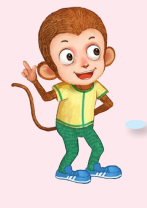